Kolmulefiske
Malvik Rotaryklubb 13.4.2021
Kolmulefiske vest av Irland
Kolmule hører til torskefamilien. Ca. 0,5 kg og finnes i det nordlige Atlanterhav og Nordsjøen opp til Trøndelag. Også i Middelhavet. 
Viktig industrifisk til å mel og oljeindustrien. Laksefor. Er også god å spise om en skulle ønske det
Fisket etter kolmule en forholdsvis kort historie. Startet på 70 tallet etter kollapsen i sildefisket.
Fisket foregår hovedsakelig i tiden januar - april
Var til å begynne med et fritt fiske, men er nå regulert med faste kvoter. Norsk kvote ca. 250.000 tonn årlig. Men har nå mista MSC sertifisering (Marine Stewardship Council). Fisket foregår i internasjonalt farvann, EU sonen og Færøysonen foruten i norsk sone.
Andre store aktører i fisket er Russland, Færøyane, Island og Nederland
Fangstverdi ca. 1 milliard
Fisket starter i januar i internasjonalt farvann på Porcupine Bank ca. 200 km vest av Irland (54 grader nord og 13 grader vest).                   Meget værhardt område. Etter hvert trekker fisken nordover til Rockall, Færøyane og Nordsjøen.
Fisket foregår med flytetrål på ca. 500 meters dybde. (havdybde ca. 2.000 meter). Opning på trålen er ca. 150 x 150 meter dvs. ca. to fotballbaner. 
Trålen er ca. 1.000 meter + wire til fra båt til tråldørene på ca. 800 meter med trålpose på ca. 70-80 meter.
Trålposen er utstyrt med sensorer som beregner fiskemengden
Mengde fisk i hvert hiv er ca. 500 – 700 tonn.						
Fisket foregår med moderne snurpere/trålere som laster ca. 1.500 – 2.000 tonn. Fra Norge ca. 40 båter
Filmsnutter som viser fisket og hvor værhardt det kan være vest for Irland i januar/februar.
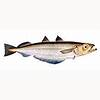 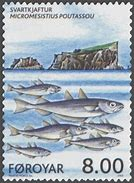 Filmsnutter kolmulefiske
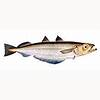 https://www.youtube.com/watch?v=cLvasp4wT9s   kolmulefiske del 2

https://youtu.be/ctLTnamYQM4
Kolmulefiske del 3

https://www.youtube.com/watch?v=9ulK-a-MOd4 amatørvideo
Kolmule (Micromesistius poutassou) er ein fisk i torskefamilien. Han lever på 200-500 m djupne, og kan bli opptil 50 cm lang. Utbreiingsområdet dekkjer Nord-Atlanteren frå Marokko i sør til Svalbard og Island i nord